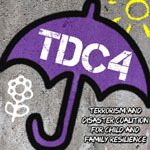 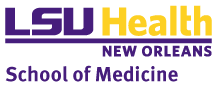 Lessons Learned: Coalition Building in the Northeast Region
Joy D. Osofsky, Ph.D. 
Gulf Coast Regional Meeting 
June 25-26, 2018
New Orleans
Concerns and Participants Differ Across States More than on the Gulf Coast
Stakeholders
How to understand collaborations
Openness to collaboration differs – especially across states
Issues of major concern appear to be different and vary across states
Who should be involved differs
Examples from 
New York,
 Connecticut, 
New Jersey 
Pennsylvania
The Importance of Relationships
It takes time to develop trust and form meaningful relationships

What’s the best way to do this in a region where you have lived, consulted on disasters and terrorism, presented on the effects of trauma on children and families – but have not worked directly
What are ways to gain trust and to be helpful to the region
The best way seems to be to depend upon past and ongoing relationships
Who should be part of a Regional Coalition to make it most effective
A multidisciplinary group ranging from government (emergency management) to stakeholders
We were advised to be careful depending on government and political leaders as they can change and there goes the coalition 

Mainly listen!
 We learned – as expected – about the issues of concern in building this new regional coalition
Main issues of Concern
Critical Incidents – using that word instead of terrorism
Includes for many, school shootings that are common in in some of the urban centers
School lockdowns
Disasters are also a concern in some of the states but not all where individuals responded to Superstorm Sandy affecting the coast and the multiple nor’easters
But it seems different than on the Gulf Coast – again listen and don’t share expertise right away
Should the Coalition be within a state or across states? Who should decide?
Who should be part of Coalition to make it most effective?
It’s crucial to listen and learn how people/stakeholders think about violence, terrorism, and critical incidents; there seems to be more general consensus related to disasters – but not preparation
We also learned how violent incidents are perceived across different groups 
If a Muslim is involved, it considered terrorism
If a Black person is involved, drugs and violence are assumed
If a white person is involved, the assumption is that it’s related to mental illness
Progress in Coalition Building has been Made!
In July, we will be having a regional coalition meeting in New Jersey that will be joined by colleagues from Philadelphia and Delaware – and possibly some from New York
The next week of July, we will be having a state regional meeting in Connecticut
Future plans – 
One or two meetings in New York
More talks, relationship building and planning in Massachusetts
Question whether there will be a Northeast regional meeting but rather meetings within in across a few states